KONIEC ROKU SZKOLNEGO  2019 / 2020
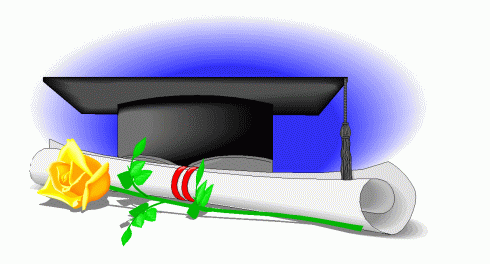 Uczniowie wyróżnieni:
Taraska Jakub:  5,44 
Iwańska Martyna: 5,25
Matczak Hanna: 5,25
Taraska Julia: 5,25
Matczak Mateusz: 5,21
Lasocka Aleksandra: 5,18
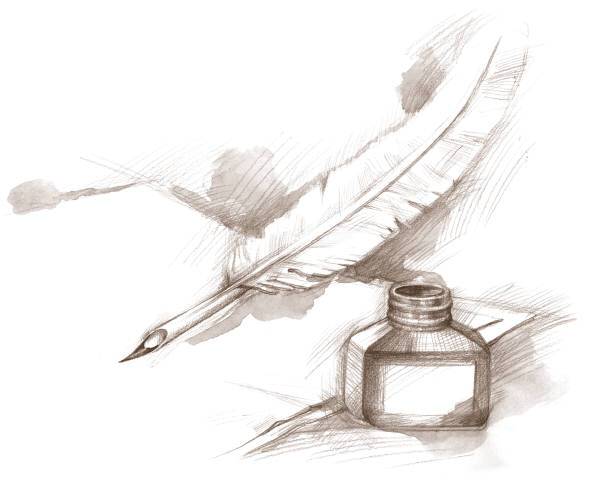 Matysik Alicja: 5,17
Misztal Oliwia: 5,17 
Stando Karolina: 5,14
Sobczyk Krzysztof: 5,09
Herda Aleksandra: 5,00
Hoffman Zofia: 5,00
Madej Anna: 5,00
Walasek Bartosz: 5,00
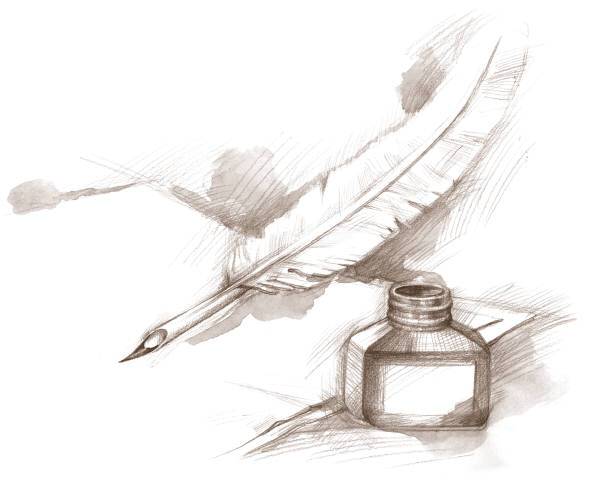 Piluk Grzegorz: 4,94
Majcher Wiktor: 4,92
Ziółkowska Oliwia: 4,92
Macek Lena: 4,91
Misztal Bartosz: 4,91
Moskwa Gabriela: 4,91
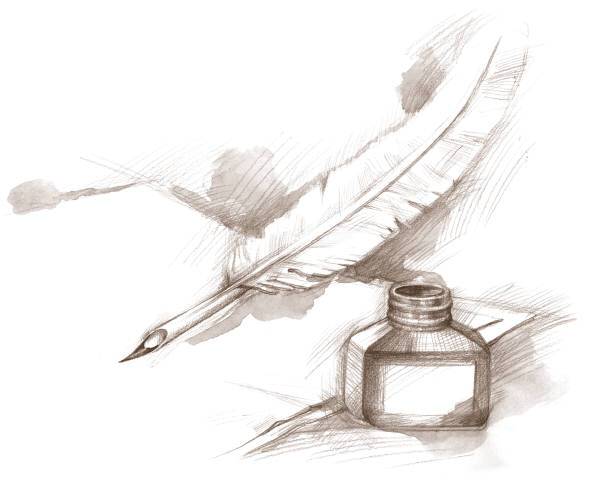 Duraj Daria: 4,83 
Gorzkowski Wiktor: 4,83 
Kapica Filip: 4,83 
Tajer Kamil: 4,83 
Urbanek Natalia: 4,83 
Lasek Izabela: 4,80 
Skipirzepa Amelia: 4,75
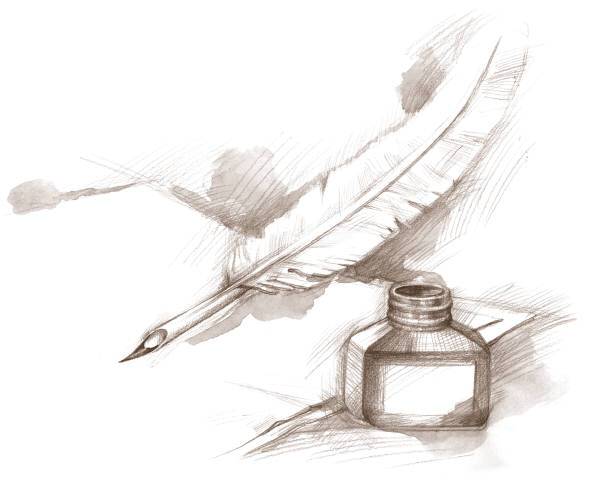 Tytuł Primus Inter Pares 2020             
Jakub Taraska
uczeń Zespołu Szkół Ogólnokształcących nr 11
w Sosnowcu
Najwyższy wynik Egzaminu Ósmoklasisty 2020
…................ 
uczeń Zespołu Szkół 
Ogólnokształcących nr 11
w Sosnowcu
Stypendyści:
Taraska Jakub
Iwańska Martyna
Matczak Hanna
Matczak Mateusz
Taraska Julia
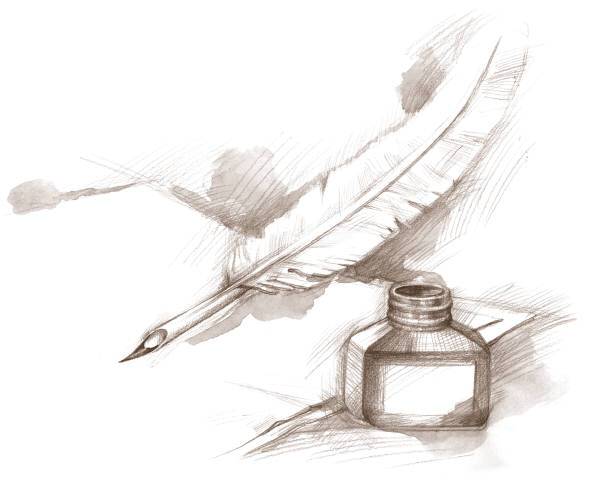 Herda Aleksandra
Hoffman Zofia
Madej Anna
Matysik Alicja
Misztal Oliwia 
Stando Karolina
Walasek Bartosz
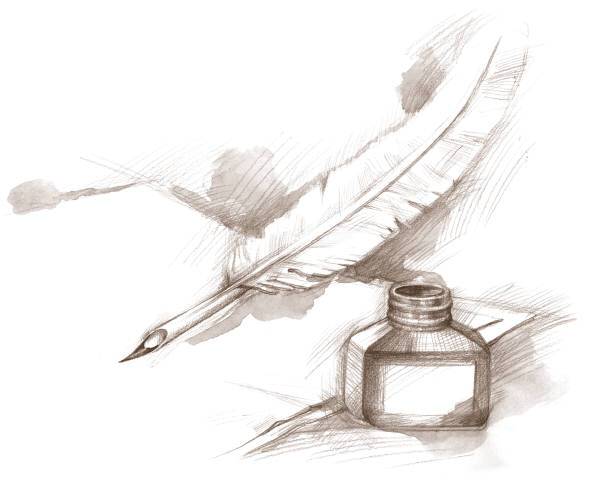 Pozaszkolne konkursy:
Wojewódzki Konkurs Przedmiotowy              z Historii dla uczniów szkół podstawowych
Mateusz Matczak
Karolina Stando 
Konkurs z języka angielskiego – „Idiom...ink”
Olimpiada z języka polskiego
Hanna Matczak
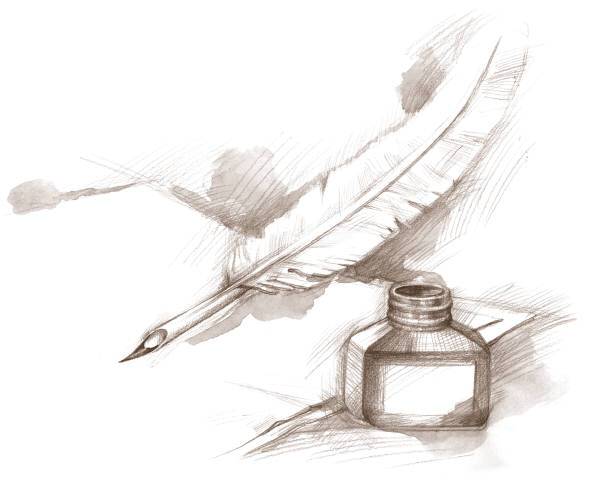 VI edycja olimpiady ogólnopolskiej skierowanej do uczniów szkoły podstawowej. „Mitologia grecka                i rzymska”
Daria Duraj 
XII Ogólnopolski Konkurs Siedem Grzechów Głównych; Organizator: Pałac Kultury Zagłębia w Dąbrowie Górniczej
Aleksandra Herda
Martyna Iwańska
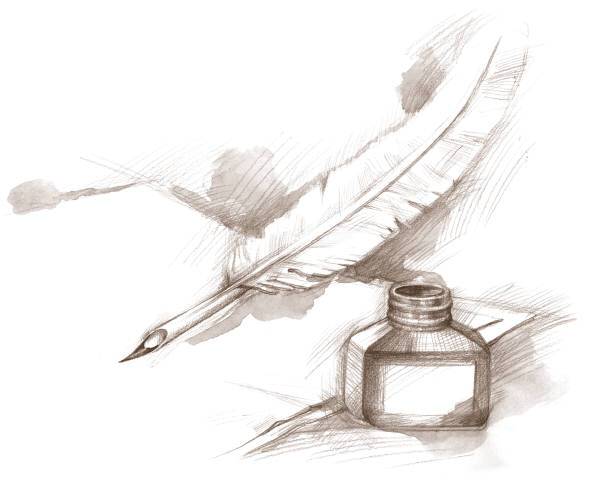 XXV Wojewódzki Konkurs Wiedzy Biblijnej dla klas VI – VIII
Mateusz Matczak 
„Konkurs matematyczno - fizyczny – NABÓJ” 
Jakub Taraska
Bartosz Matysik
Filip Kapica 
Anna Madej
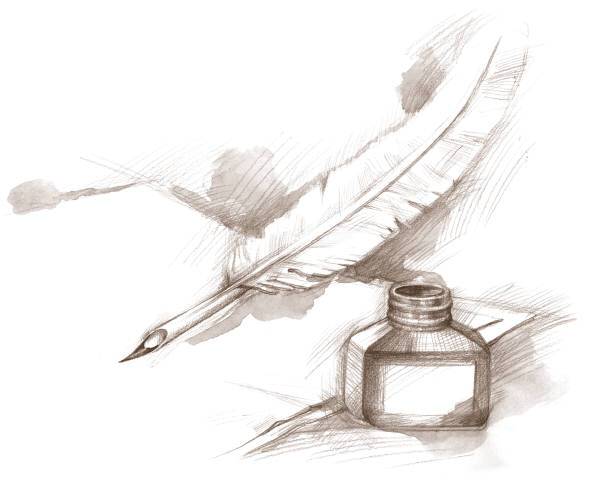 Wojewódzki konkurs przedmiotowy z matematyki 
I etap
Jakub Taraska 

II etap
Jakub Taraska
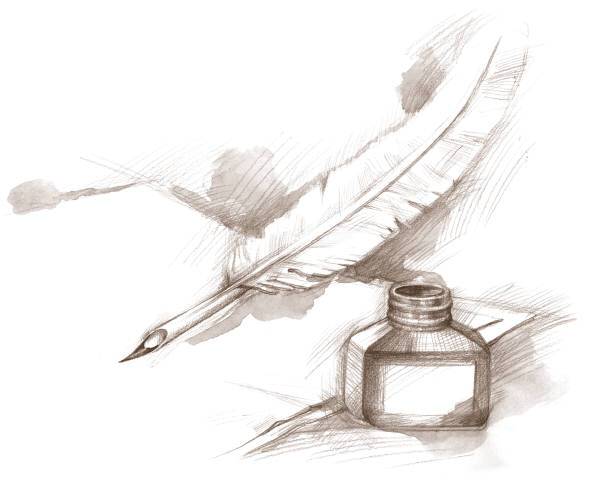 Ogólnopolski konkurs biologiczny -  „Wszczep sobie zdrowie”
I etap 
Katarzyna Mączka
Mateusz Matczak   
II etap
Katarzyna Mączka
Mateusz Matczak
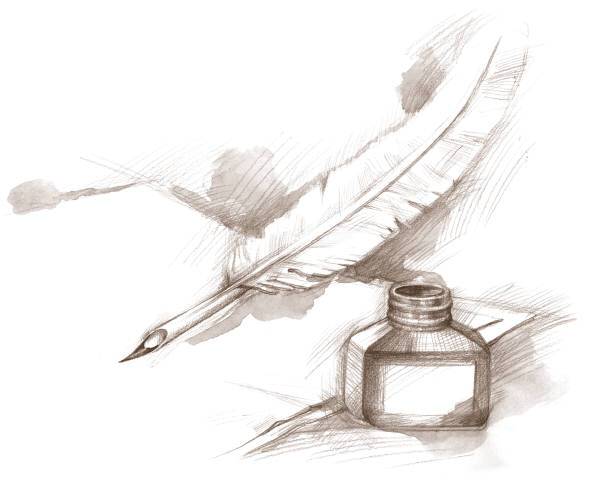 Olimpiada z Języka Angielskiego:
I etap
Jakub Taraska 
Dawid Wicepolski 
II etap
Jakub Taraska 
Dawid Wicepolski 
III etap
Dawid Wicepolski
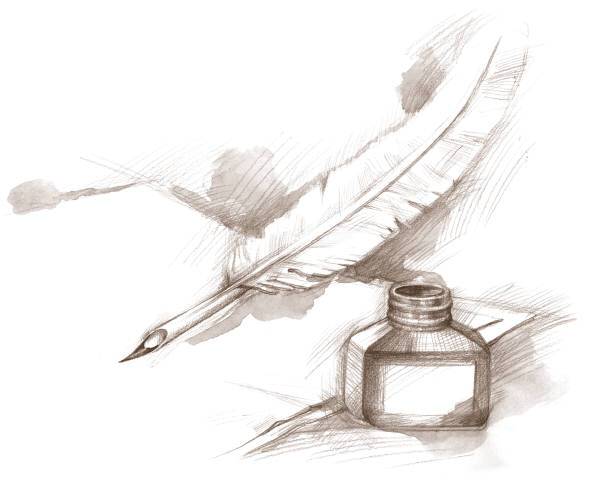 Laureat Wojewódzkiego Konkursu Przedmiotowego z Języka Angielskiego
Dawid Wicepolski
Pozaszkolne konkursy –                       w naszej szkole:
Biegi przełajowe 01.09.2019 rok 
VI Edycja Regionalnego Międzyszkolnego Konkursu Plastycznego „Ocalić od zapomnienia” – pod hasłem „Legendy i baśnie polskie„
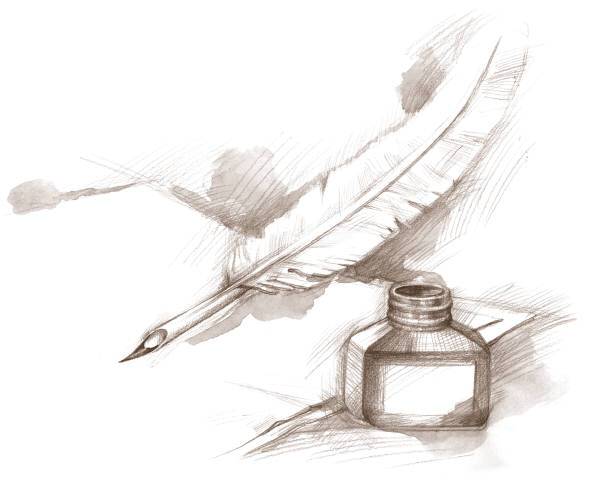 Wojewódzki Konkurs z Języka Polskiego „List do ulubionego bohatera literackiego”
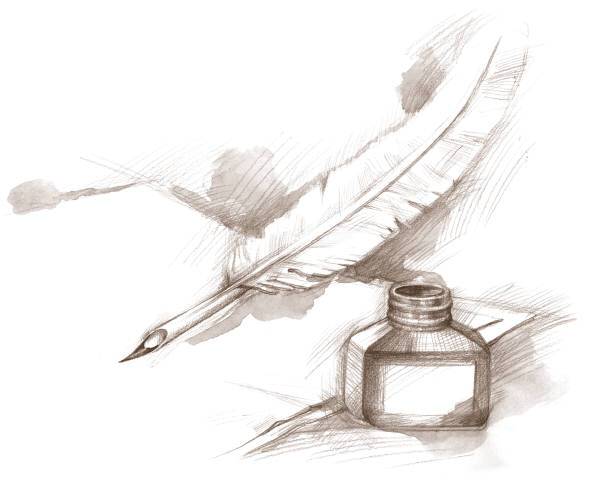 Szkolne konkursy:
Konkurs Matematyczny – ,,Ze statystyką za pan brat” dla klasy VIII 
Konkurs Matematyczny – „Mistrz tabliczki mnożenia” - Szkolne obchody „Światowego Dnia Tabliczki Mnożenia” 
Milionerzy po angielsku Konkurs matematyczno – angielski – „Matematyka po angielsku”
Matematyka po angielsku w genially
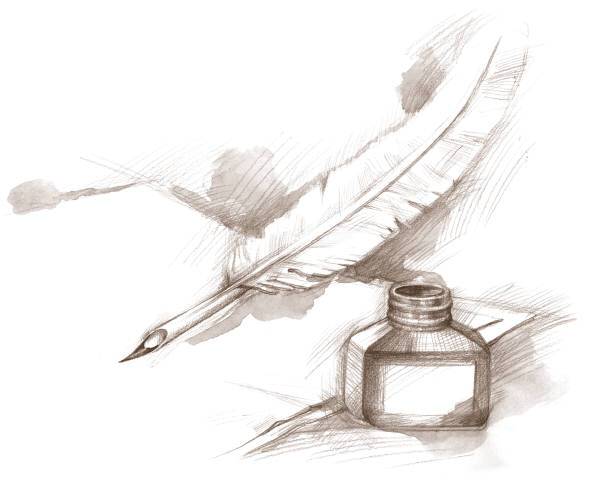 „Pięknie czytamy Sienkiewicza”
„How can I use English in the future?”
Konkurs na opowiadanie pt. „Moja wielka przygoda podczas ferii zimowych”
Konkurs Plastyczny „Ocalić od zapomnienia” VI edycja
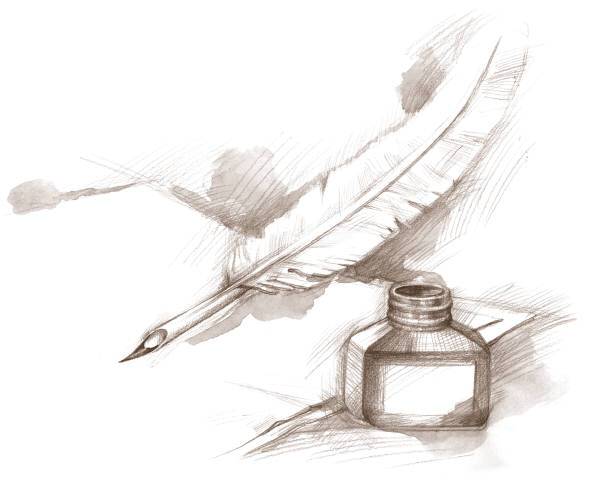 Liga tenisa stołowego – chłopcy klasa VI
Liga tenisa stołowego – chłopcy klasy VII – VIII
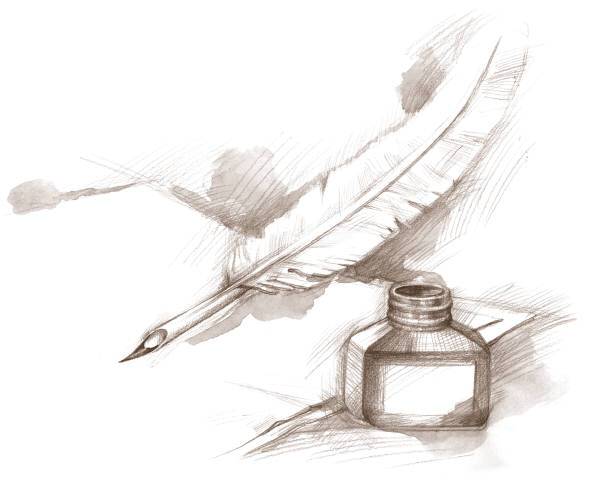 Uroczystości:
Uroczyste rozpoczęcie Roku Szkolnego 2019 / 2020
Święto ziemniaka – festyn rodzinny  
Dzień Edukacji Narodowej 
Narodowe Święto  Niepodległości – uroczysta Msza Święta oraz złożenie kwiatów pod pomnikiem Tadeusza Kościuszki w Maczkach i Krzyżem
Pasowanie Uczniów Klasy Pierwszej Szkoły Podstawowej nr 37 w Sosnowcu
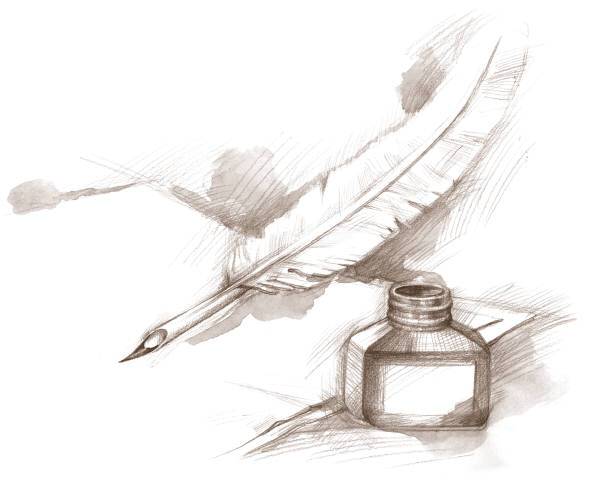 Uroczysta gala z okazji nadania szkole –”Certyfikatu Szkoły Uczącej się”
Jasełka oraz Spotkanie Opłatkowe
Przedstawienie z akcją charytatywną - „Jasełka w Muzie” 
Rocznica Powstania Styczniowego – uroczysta Msza Święta oraz złożenie kwiatów pod pomnikiem Tadeusza Kościuszki w Maczkach i Krzyżem 
Zakończenie Roku Szkolnego 2019 / 2020
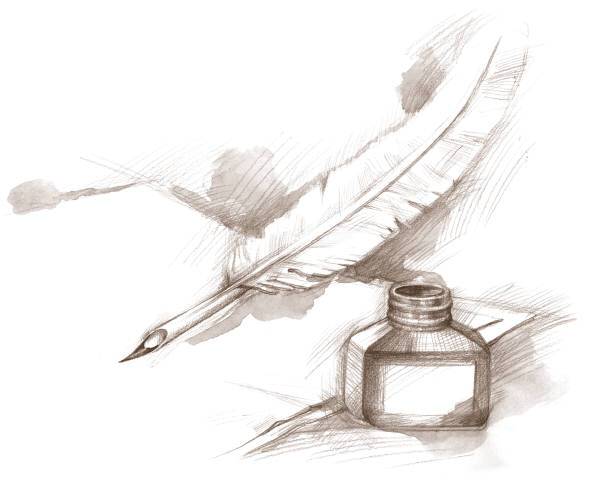 Wycieczki:
Kino Helios – Kino Wartości: „Legion”
Wycieczka na Jurę Krakowsko – Częstochowską – Jerzmanowice 
Hospicjum św. Tomasza Apostoła w Sosnowcu
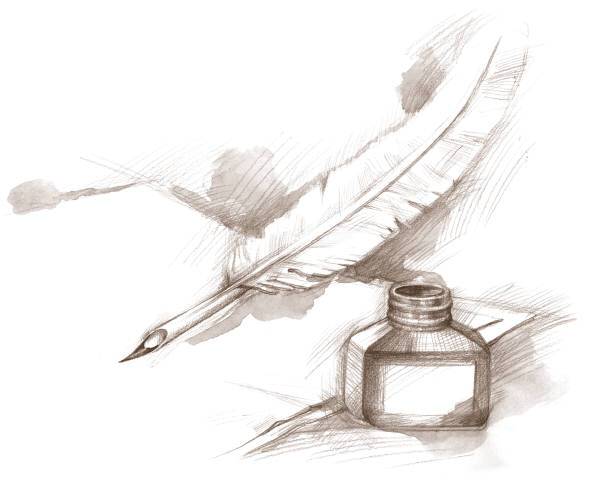 Wycieczka do Zagłębiowskiej Mediateki w Sosnowcu na imprezę andrzejkową wraz                        z oprowadzeniem po bibliotece
Pałac Schoena w Sosnowcu
Kino Helios w Sosnowcu – film ,,Star Wars”
Pałac Sielecki w Sosnowcu – wystawa – „Historia Maczek”
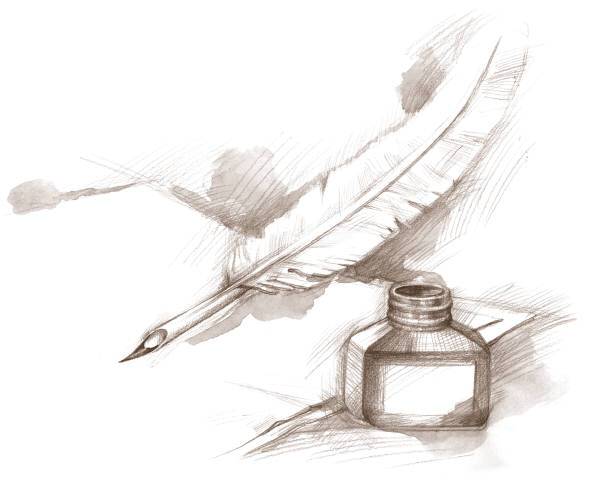 Wyjazd do CKZIU Technikum  nr 5 Samochodowo – Mechatronicznego w Sosnowcu na „Czas zawodowców” – prezentację sosnowieckich szkół zawodowych – klasa VIII
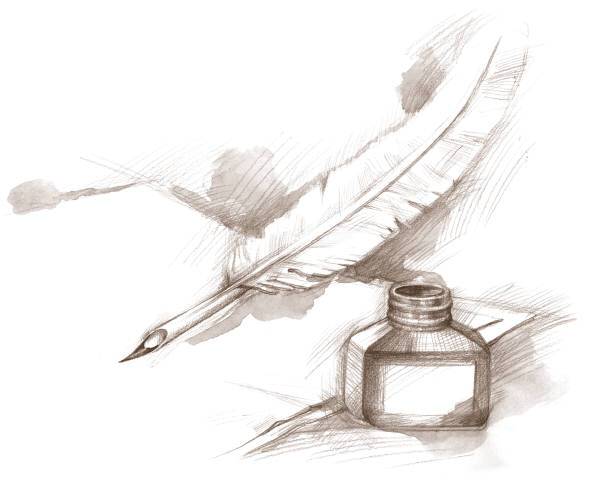 Akcje:
Przerwany marsz
Sprzątanie świata „Nie śmiecimy - sprzątamy - zmieniamy!”
IX Światowy Dzień Tabliczki Mnożenia dla uczniów klas          III – VIII SP
Tydzień Edukacji Globalnej
IX edycja „Trzymaj Formę”
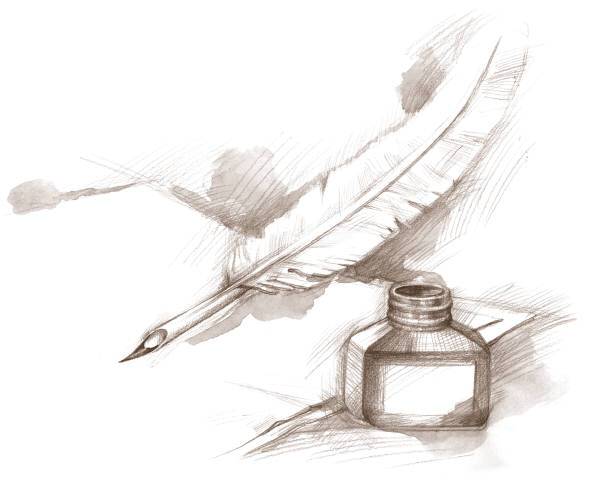 Akcja Dziennika Zachodniego „Pierwsza klasa 2019”
Zbiórka dla Hospicjum 
Jasełka w Muzie. Zbiórka funduszy na Hospicjum św. Tomasza Apostoła w Sosnowcu 
Wszystkie dzieci zbierają elektrośmieci
Dzień liczby ∏ (pi)
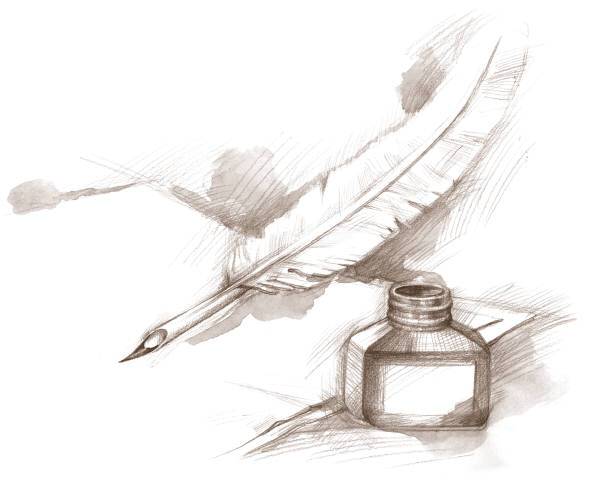 Owoce i warzywa w szkole
Mleko w szkole
Zbiórka nakrętek, zużytych baterii
Jem drugie śniadanie
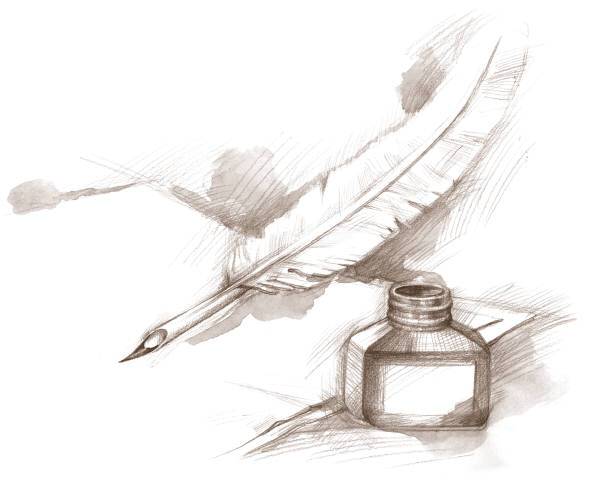 Programy profilaktyczne:
Program profilaktyczny – „Dojrzewanie seksualne młodzieży" – dla klasy VIII
Program profilaktyczny – „Bezpieczny       i zdrowy początek” – dla klas VIII 
Profilaktyczny Bank Dobrych Praktyk
Program profilaktyki uniwersalnej –  „Smak życia czyli debata                                 o dopalaczach”.
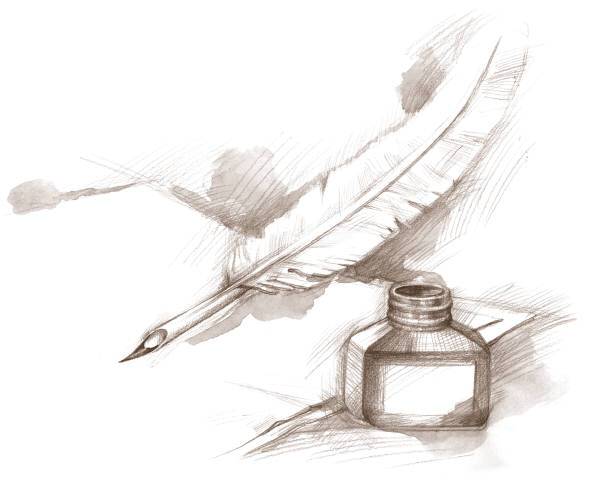 „Udział w programie Fundacji Uniwersytet Dzieci – MALI  DEDEKTYWI /8 zajęć/
XI Edycja Ogólnopolskiego Programu Edukacyjnego AKADEMIA BEZPIECZNEGO PUCHATKA” /bezpieczeństwo w czterech sferach: na drodze, w domu, szkole, w Internecie)
Lekcja tolerancji pt.: "Każdy z nas jest wyjątkowy". Grupa Biedronki i klasy   I – VIII SP
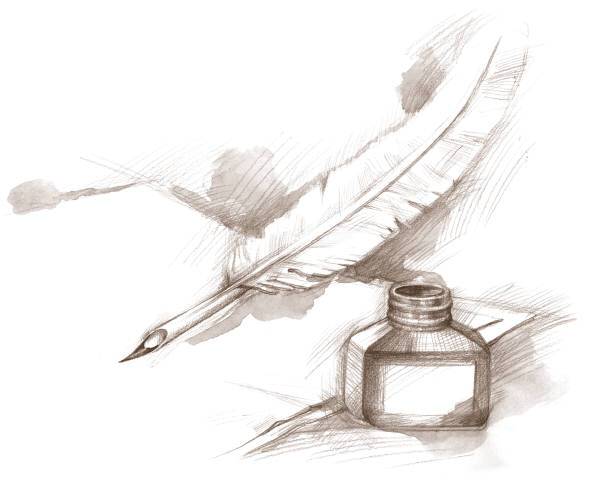 DZIĘKUJEMY ZA TEN TRUDNY CZAS
SPOKOJNYCH WAKACJI